LSC avec « sentinelle »
La liste n’est plus représenté par un pointeur..
L’adresse de la tête de liste
.. mais par un maillon sans donnée
 Non recommandé
Symptomatique d’une mauvaise maîtrise des pointeurs
A
B
D
A
B
D
Variable l :
adresse de maillon
Variable l :
maillon sentinelle
1
LSC linéaire vs. circulaire
On fait pointer la queue sur la tête
Attention à vos algorithmes
La notion de queue (pas de successeur) disparaît
A
B
D
2
Mesurer une liste circulaire
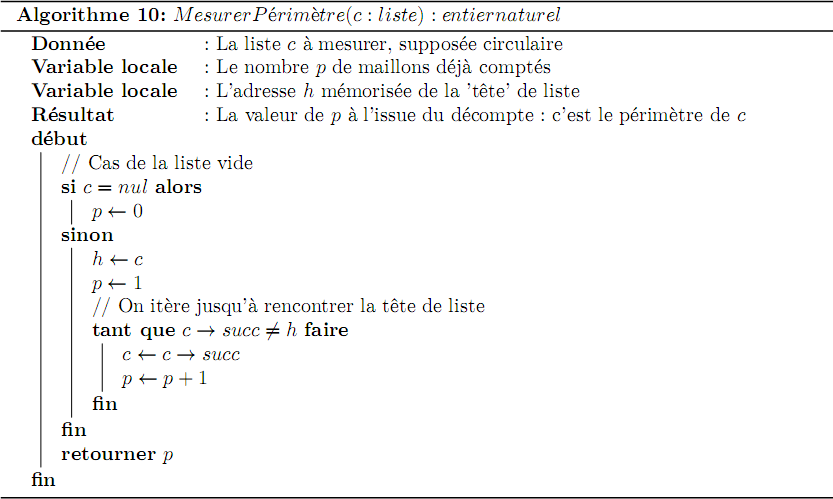 Entête
Cas spécial à ne pas oublier
Cas général
3
Liste doublement chaînée
B
On complète la structure de maillon
Adresse du prédécesseur
Bénéfice
Possibilité de parcours dans les deux sens
D
A
4
Définition d’un maillon de LDC
En langage algorithmique
Exemple de traduction en C
typedef struct maillon
{
  T info;
  struct maillon *succ, *prec;
} maillon;
typedef maillon *liste;
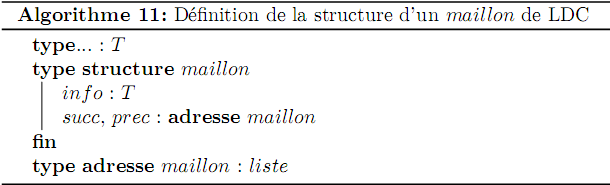 5
Définition d’un maillon de LDC
En langage algorithmique
Exemple de traduction en C
typedef struct maillon
{
  T info;
  struct maillon *succ, *prec;
} maillon;
typedef maillon *liste;
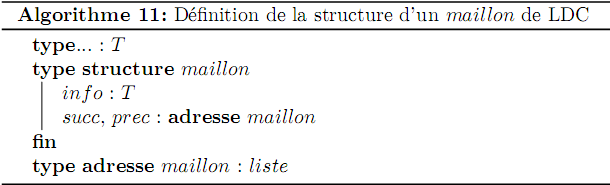 6
Afficher une LDC de la fin au début(Trouver l’erreur)
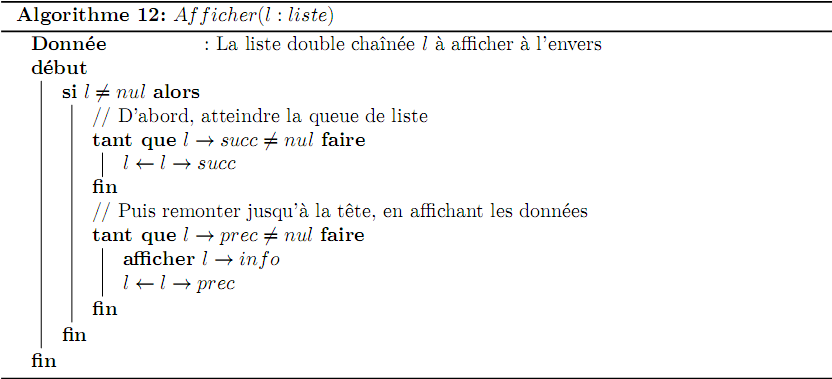 Etape 1
Etape 2
7
[Speaker Notes: Trouvez une erreur!!!!]
Afficher une LDC de la fin au début
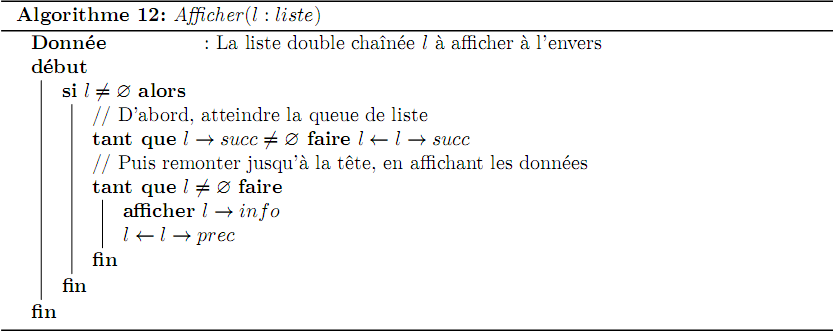 8